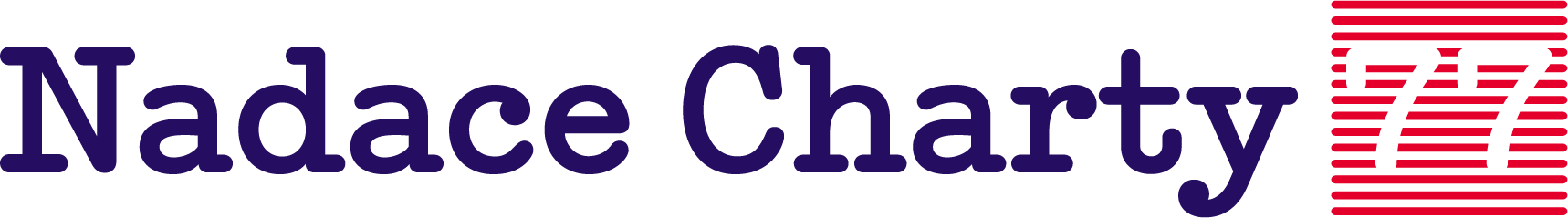 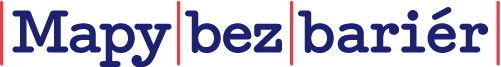 Sdílení dat o přístupnosti
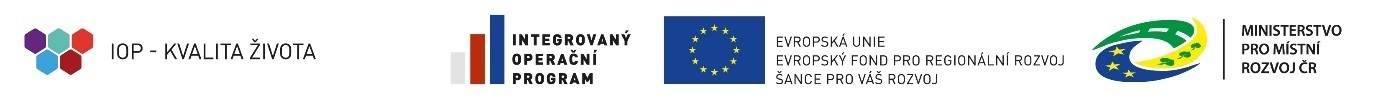 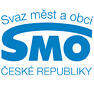 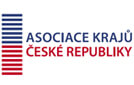 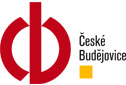 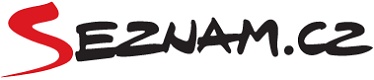 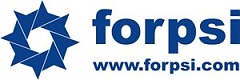 Otevřená data
Jak nám otevřená data pomáhají
obecně
transparentnost
zefektivnění a kontrola veřejné správy
datová žurnalistika
…
data o přístupnosti
jsou tam, kde je uživatel očekává
mohou být přizpůsobena skupině i jednotlivci
[Speaker Notes: Příběh tištěná brožura, první krůčky na mapy.cz]
Otevřená data
jsou pokud možno úplná
publikovaná v elektronické podobě
dostupná ke stažení bez technických překážek
mají jasně definované podmínky použití
(přesněji např. na http://opendatahandbook.org/)
[Speaker Notes: Dle § 5 odst. 7 zákona č. 106/1999 Sb., o svobodném přístupu k informacím mohou informačně povinné subjekty obecně zveřejňovat informace, ledaže by se v konkrétním případě jednalo o zákonem omezenou výjimky (například protože jde o osobní údaje nebo obchodní tajemství).]
Otevřená data
otevřená data nejsou anarchie(https://opendata.gov.cz/cinnost:stanoveni-podminek-uziti )
podmínky použití upravuje např. licence Creative Commons (CC) kombinující čtyři základní vlastnosti:
Attribution (zkratka by): Umožňuje ostatním rozmnožovat, rozšiřovat, vystavovat a sdělovat dílo a z něj odvozená díla pouze při uvedení autora
Noncommercial (nc): Umožňuje ostatním rozmnožovat, rozšiřovat, vystavovat a sdělovat dílo a z něj odvozená díla pouze pro nevýdělečné účely
No Derivative Works (nd): Umožňuje ostatním rozmnožovat, rozšiřovat, vystavovat a sdělovat pouze dílo v původní podobě, nikoli díla z něj odvozená
Share Alike (sa): Umožňuje ostatním rozšiřovat odvozená díla pouze za podmínek identické licence
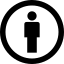 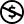 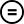 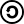 Publikace otevřených dat
[Speaker Notes: Technická kvalita publikace dat
5stardata.info]
Strukturovaná data
snazší úpravy, hledání chyb,…
lze je dále vytěžovat (senioři, rodiče s kočárky,…)
strojově zpracovatelná, např. dotaz „restaurace ve vzdálenosti max. 10 km s přístupnou toaletou, přebalovacím pultem, šířkou průchodů min. 70 cm a maximálně1 schodem u vstupu“
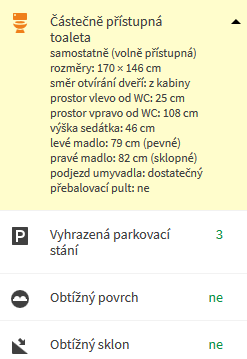 O projektu Mapy bez bariér
nejsme jen další mapou přístupnosti (Vozejkmap, Disway, Wheelmap, Mapa přístupnosti,…)
propagujeme otevírání dat u nových i stávajících datových sad
převádíme data do strukturovaných a dobře strojově čitelných formátů (včetně 5* LOD)
aktivně data šíříme dál v ČR i mimo ni
ostatní portály
instituce (NPÚ,…)
jsme druhý největší přispěvovatel do accessibility.cloud
…
spolupracujeme s NNO, institucemi, samosprávou, VŠ, firmami,…
[Speaker Notes: Netvrdíme, že to děláme nejlíp , každému vyhovuje něco jiného
Spolupracujeme s NNO, institucemi, VŠ, firmami,…]
O projektu Mapy bez bariér
máme otevřenou mysl
všechna spravovaná data publikujeme pod otevřenou licencí
konkrétní typ licence i majitele zobrazujeme u každého záznamu
kompletní zdrojové kódy našeho portálu jsou Open Source a jsou publikovány na GitHubu
slovník definující propojená otevřená data o přístupnosti je publikován na Linked Open Vocabularies
jsme přidruženými členy spolku Otevřená města
naše úsilí ocenil v roce 2016 Fond Otakara Motejla čtvrtým místem v soutěži Společně otevíráme data
O projektu Mapy bez bariér
naše služby jsou zdarma, včetně možnosti si vygenerovat vlastní mapu přístupnosti, kterou si můžete umístit na své stránky
i s více jak 18 000 záznamy v databázi nestojíme a místě a jdeme dál
rozšíření o jazykové mutace (němčina, italština, francouzština,…) včetně strojových překladů textů
vytěžení dat pro seniory a rodiče s malými dětmi
mobilní aplikace
…
Dobré příklady táhnou
Kde je vůle, tam je cesta.
	George Bernard Shaw
Čakovice
iniciativa městské části
mapování přístupnosti v roce 2016
přepis dat do databáze zajistil zpracovatel
známé užití dat
Mapy bez bariér
Vozejkmap
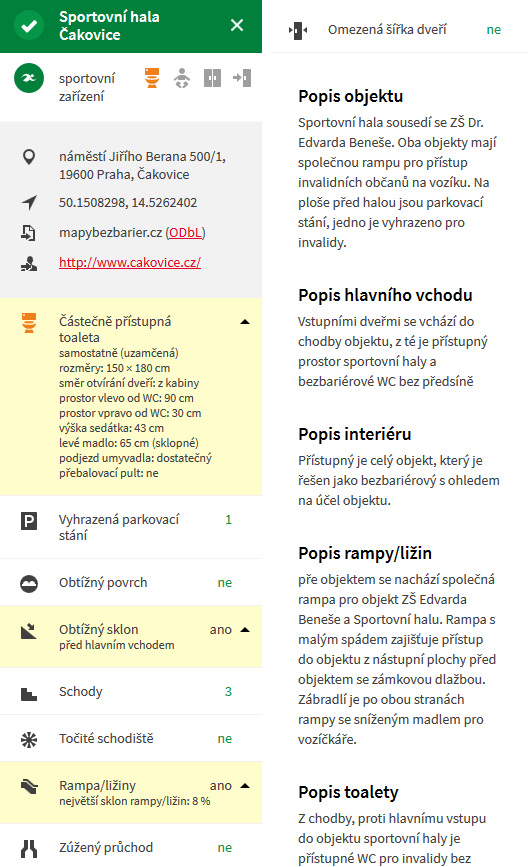 Praha 7
iniciativa městské části poskytnout výstupy mapování přístupnosti jako otevřená data
mapování přístupnosti v posledním čtvrtletí 2018
přepis dat do databáze zajistí naši dobrovolníci
známé užití dat
Mapy bez bariér
Mapa přístupnosti
?
Tábor
iniciativa města
v roce 2017 zpracován generel bezbariérovosti
přepis dat do databáze zajistili naši dobrovolníci
známé užití dat
Mapy bez bariér
Vozejkmap
vlastní vnořená mapa přístupnosti na stránkách Městského informačního centra
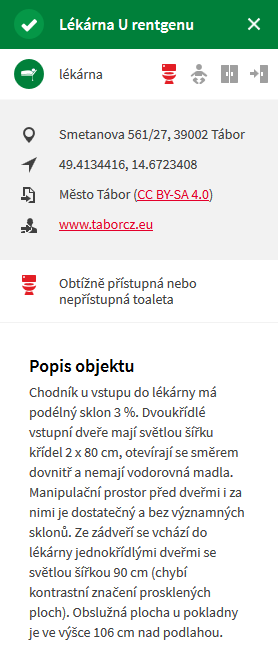 Brno
magistrát města Brna dlouhodobě mapuje objekty podle Metodiky kategorizace přístupnosti objektů
automatický import dat z GIS 
známé užití dat
Mapy bez bariér
Vozejkmap
Mapa přístupnosti - Brno
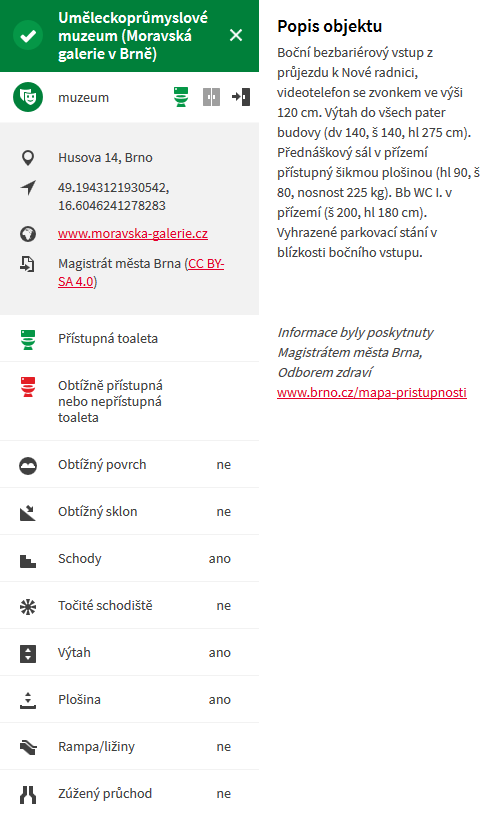 Olomouc
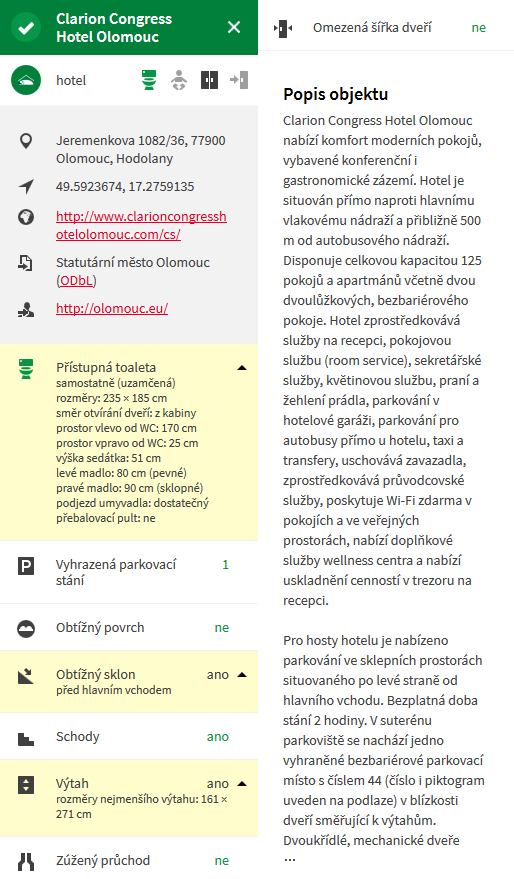 statutární město Olomouc dlouhodobě mapuje objekty podle Metodiky kategorizace přístupnosti objektů
podkladové data byla přepsána do databáze z podkladových formulářů našimi dobrovolníky
známé užití dat
Mapy bez bariér
Vozejkmap
Bezbariérová mapa - Olomouc
Dobré příklady táhnou
…a mnoho dalších!
Kontakt
www.mapybezbarier.cz


Petr Hazuza
petr.hazuza@bariery.cz